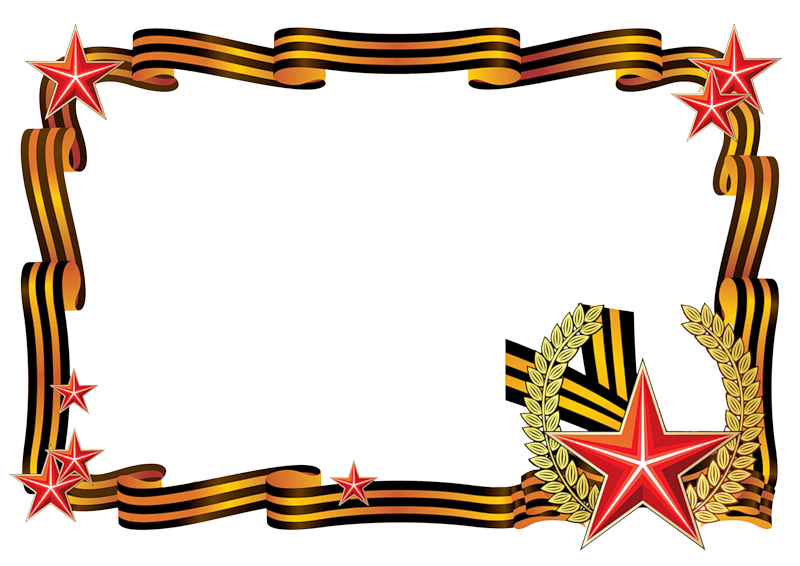 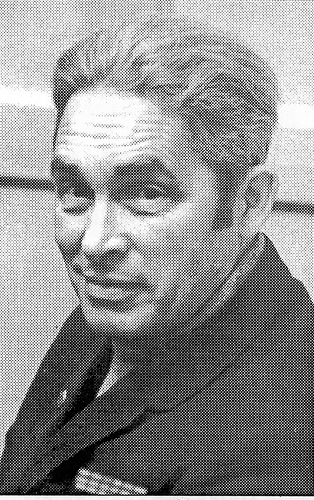 Герои одной семьиО семье Кисляковых рассказывает книга Николая Гамова «Разведчики»
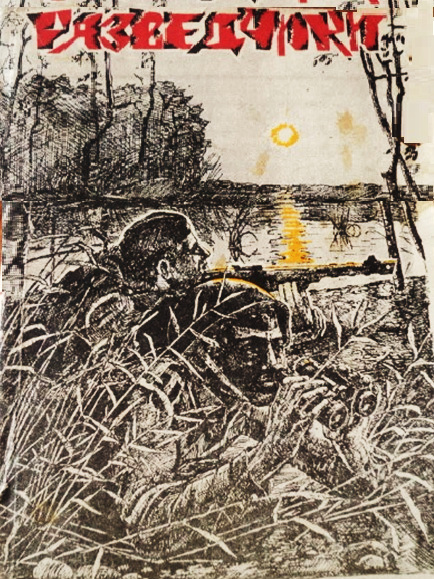 Гамов  Николай  Сергеевич  - участник  Великой Отечественной войны  с августа 1941 по май 1945 гг.,  был награжден Медалью «За отвагу» и Орденом Отечественной войны I степени
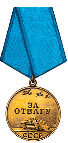 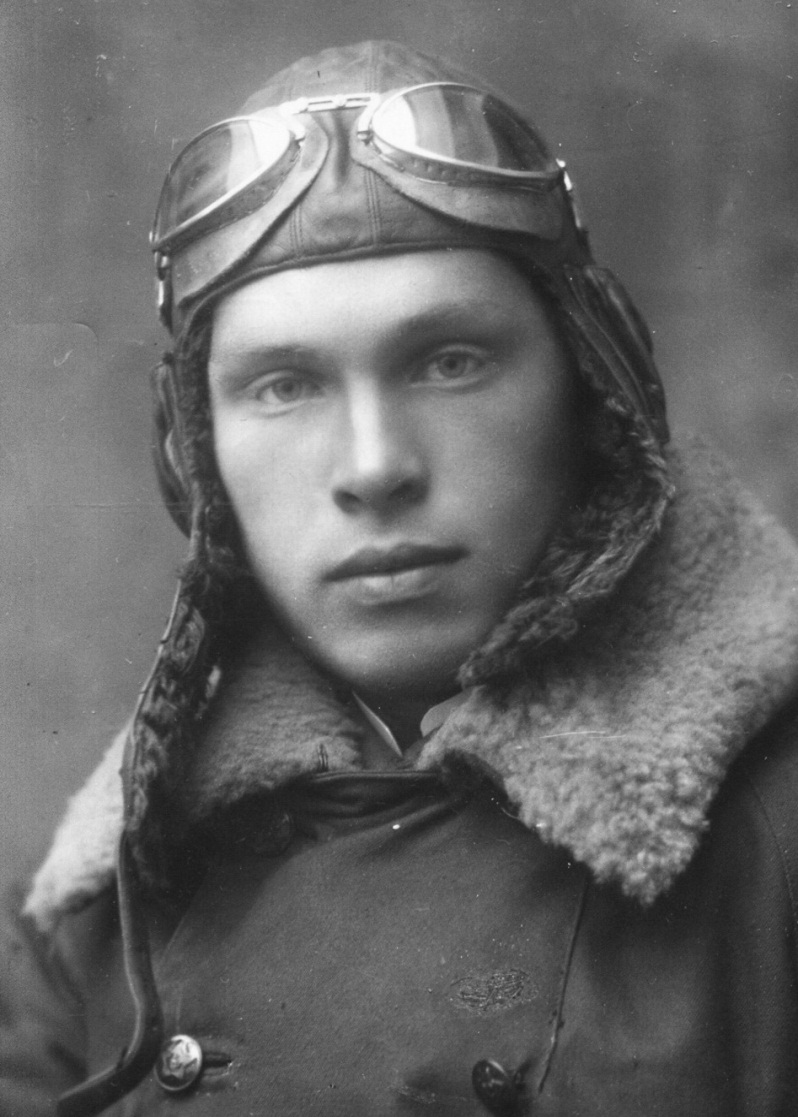 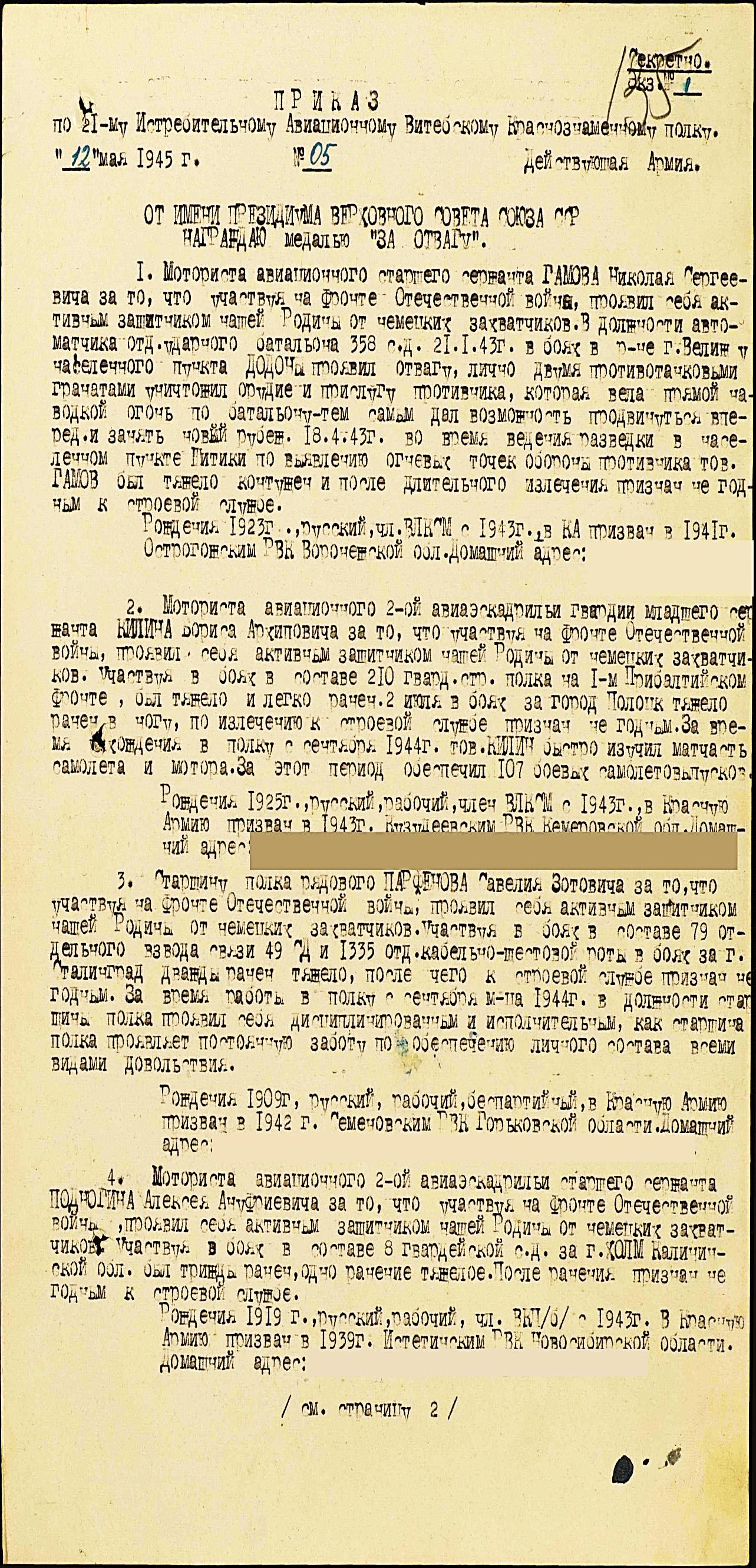 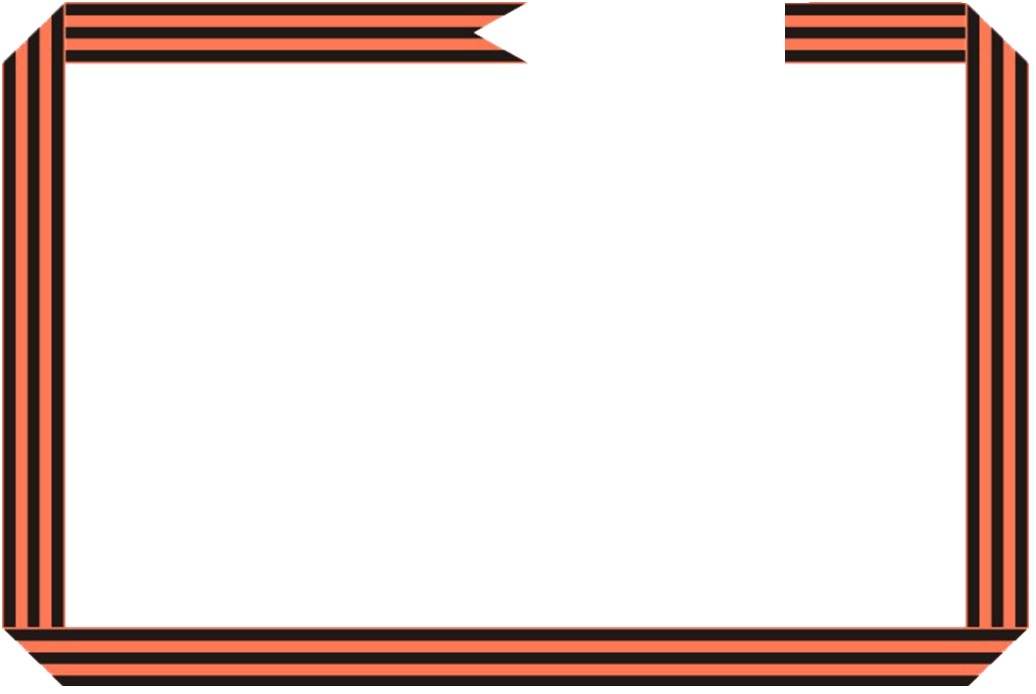 Кисляков Стефан Васильевич
В военное лихолетье Стефан Васильевич зарекомендовал себя отменным партизанским связным. Фашисты выследили бывшего председателя и публично повесили близ села Девица. Перед казнью он успел сказать:  «Мои дети за меня отомстят».
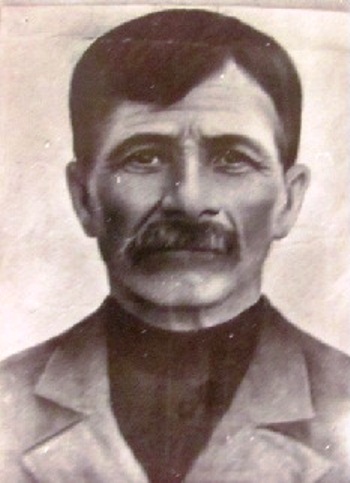 И отомстили! Все пятеро Кисляковых с честью выполнили свой долг перед Родиной. Домой вернулись с победой, с орденами и медалями на груди.
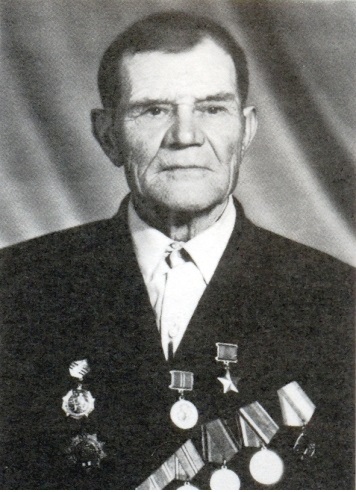 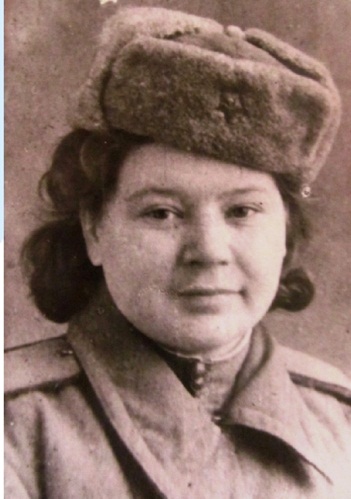 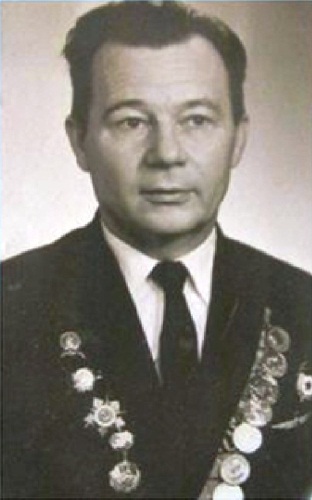 .
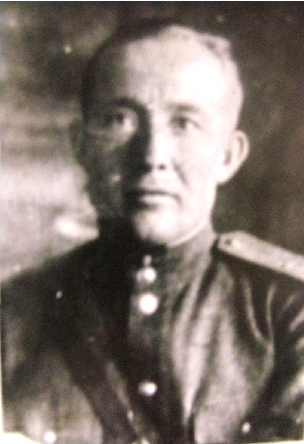 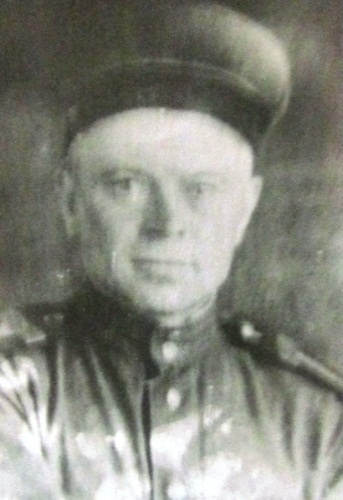 Кисляков М. С. в июле 1941 года принимал участие в боях на подступах к Москве. Воевал под Сталинградом,  на Среднем Дону, освобождал Донбасс. После ранения попал в госпиталь, потом снова в часть – командиром  223 – го стрелкового полка, в составе которого вышел к Днепру в сентябре 1943 года. За личное мужество и отвагу, проявленные в боях с врагами, Михаил Стефанович был награжден медалью «За отвагу».  После победы его нашла самая высокая награда  Родины – орден Ленина и «Золотая Звезда Героя».
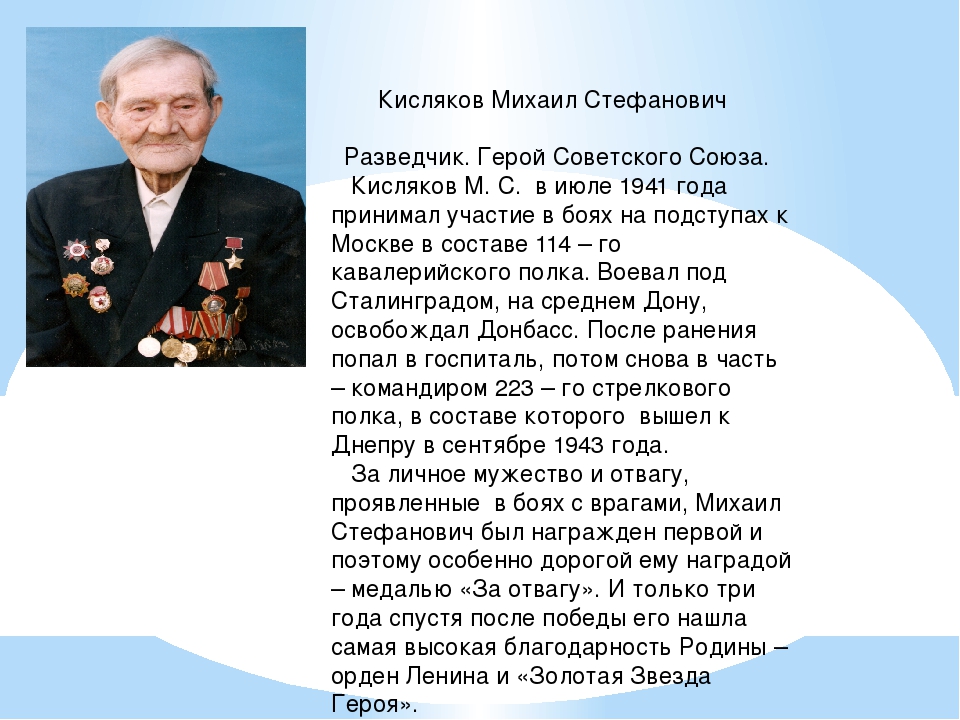 Герой Советского Союза
КИСЛЯКОВ 
Михаил Стефанович 
Разведчик. 
(7.11.1908 -25.12.2003)
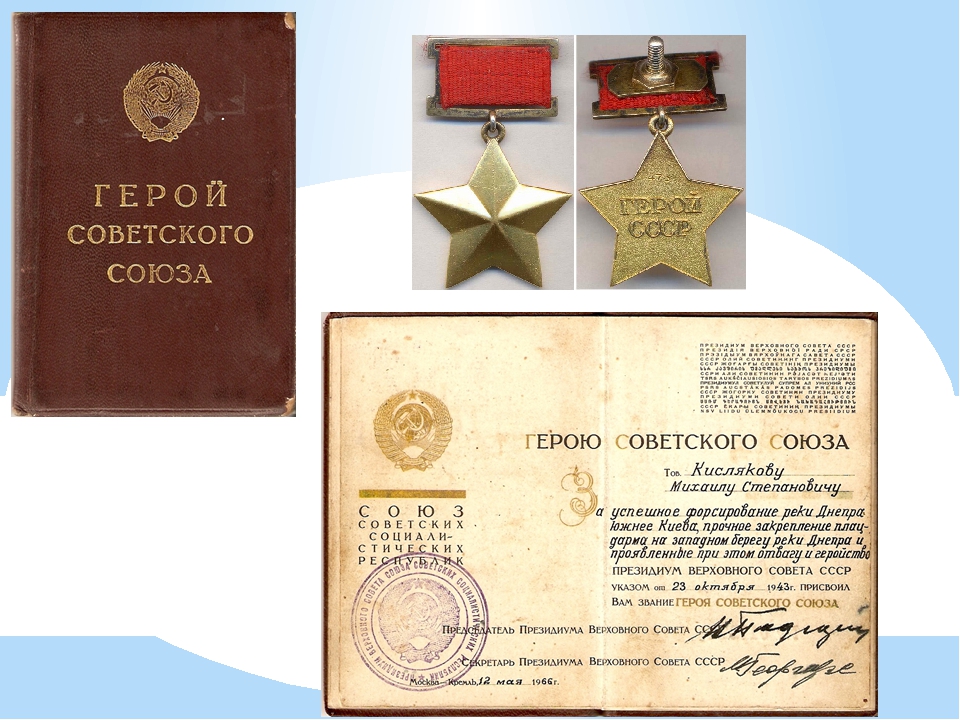 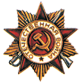 КИСЛЯКОВ 
Владимир  Стефанович 
Лётчик
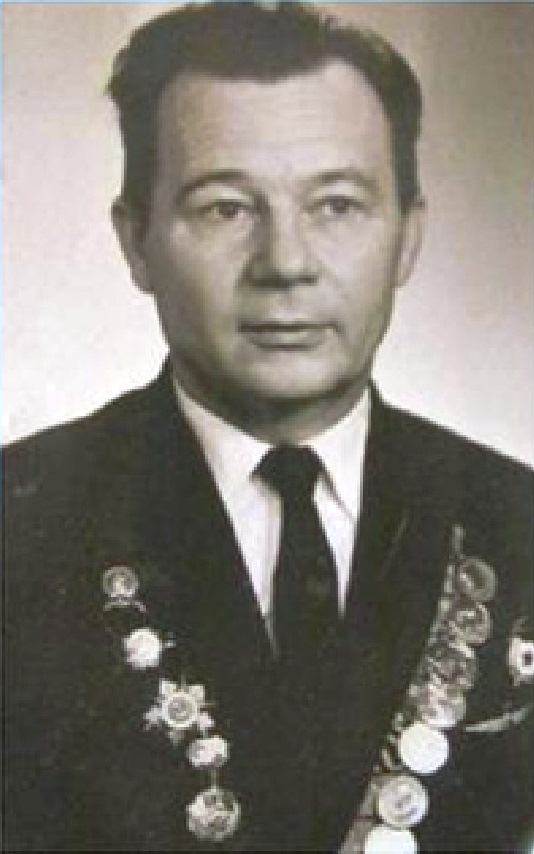 Кисляков В. С. в 18 лет был зачислен в Харьковское военно-авиационное училище. Во время войны освобождал Белоруссию, Польшу, Чехословакию. 
За образцовое выполнение заданий командования и проявленное при этом мужество и героизм  был награждён 17 правительственными наградами.
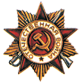 КИСЛЯКОВА 
Анастасия Стефановна 
Связистка
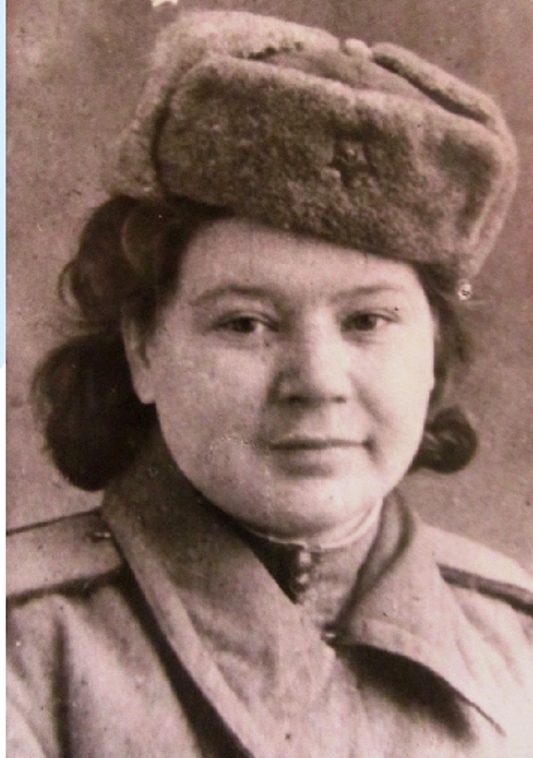 После окончания Воронежского медицинского училища Кислякова А.С. добровольцем была направлена в отделение ВНОС – службы воздушного наблюдения, оповещения и противовоздушной обороны. В составе Воронежского фронта освобождала города Украины: Киев, Житомир, Ровно, Ковель, участвовала в освобождении Польши и Чехословакии. 
Награждена Орденом Отечественной войны II степени
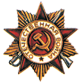 КИСЛЯКОВ 
Дмитрий Стефанович Пехотинец
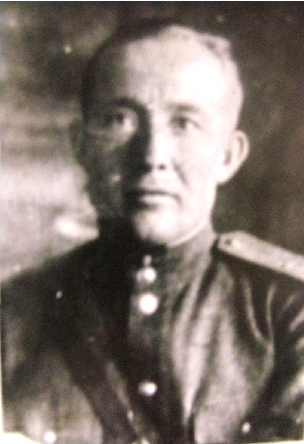 Кислякову Д. С. шел 29–й год, когда началась война. По мобилизации он был направлен на Западный фронт – сражался под Смоленском, оборонял Москву, где дважды был ранен. Участвовал в освобождении Польши, с боями дошел до Германии. Воевал с японскими самураями. Награжден девятью боевыми орденами и медалями.
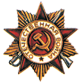 КИСЛЯКОВ 
Иван Стефанович 
Танкист
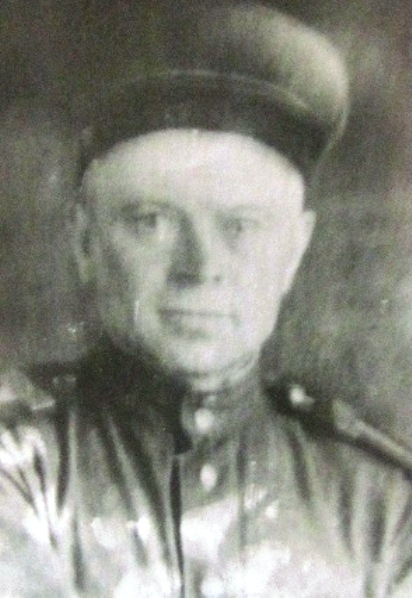 После окончания Челябинского танкового училища Кисляков И. С. освобождал Белоруссию, Прибалтику, Восточную Пруссию. 
За отвагу и находчивость командир танкового экипажа Иван Кисляков был награжден орденом Красной Звезды. Участвовал в разгроме Квантунской армии. Домой вернулся с шестью боевыми наградами. 
.
Героические традиции семьи Кисляковых продолжаются в следующих поколениях.
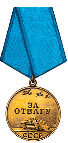 Кисляков Владимир Михайлович, 1946 г.р.- сын Героя Советского Союза Кислякова М.С. окончил Ленинградское мореходное училище. Служил в  Североморске. В звании старшего мичмана проходил службу на сторожевом корабле «Отважный». С 1979 по 1981 годы выполнял интернациональный долг в Республике Афганистан. 
Имеет ранение. 
Награжден медалью «За отвагу».
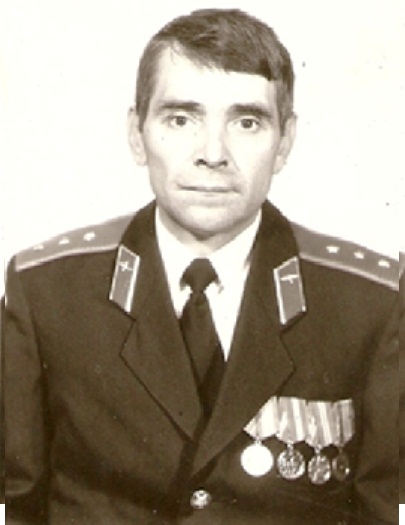 Кисляков Владимир Михайлович с женой в Коротояке. Церемония открытия «Аллеи Героев» . Май 2015 года
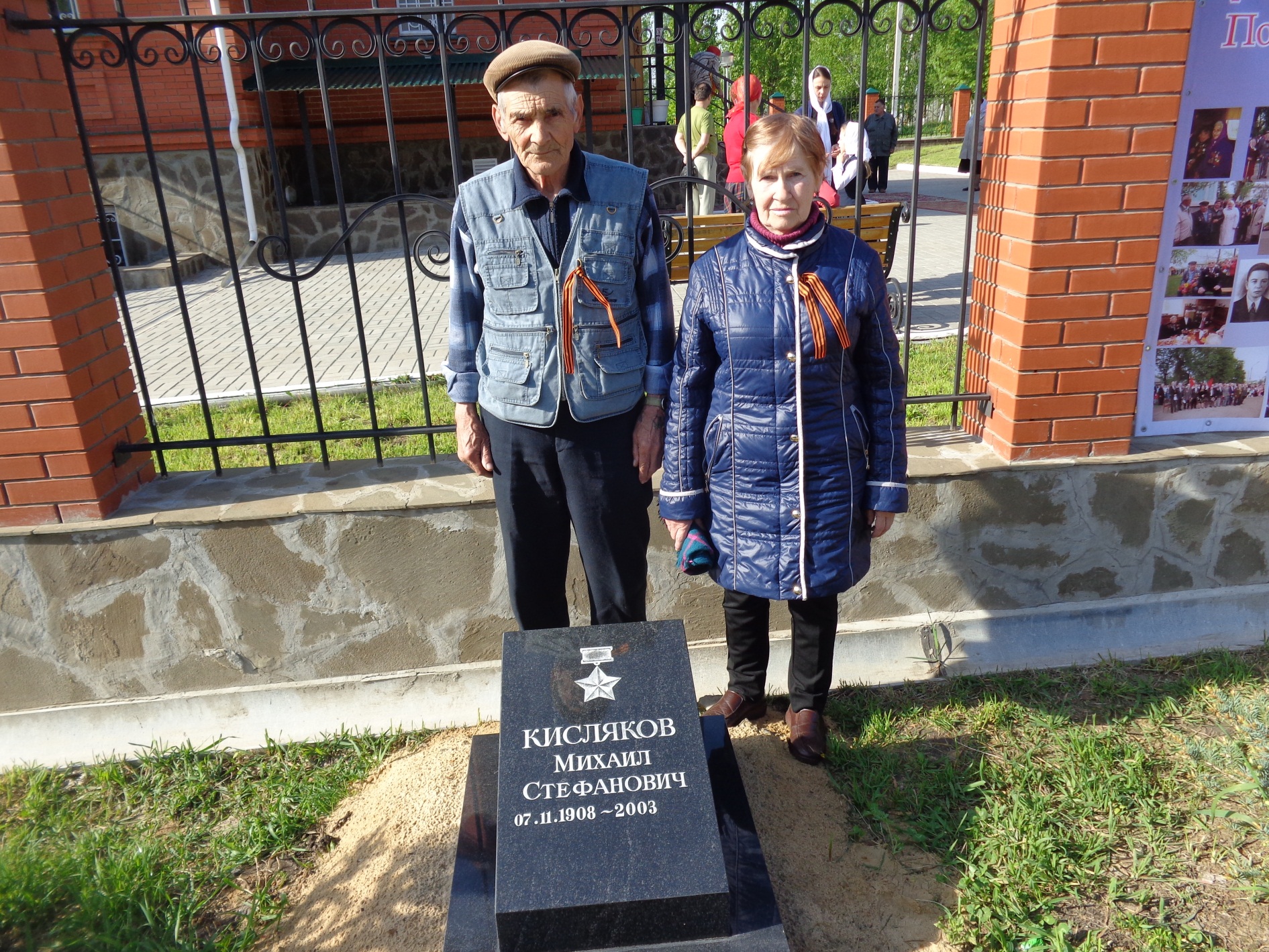 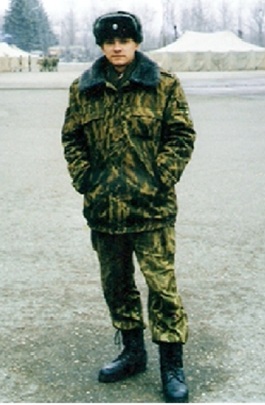 По стопам деда героя.
Кисляков Игорь Владимирович, 1972 г.р.  после окончания военной кафедры проходил службу на границе в Республике Дагестан. 
Во время военных событий на Северном Кавказе в звании майора командовал погранзаставой. 
Имеет боевые награды: медаль «За отвагу», медаль «За боевые заслуги». 
После окончания Академии Генерального штаба в 2002 году направлен на преподавательскую работу. В настоящее время полковник, старший преподаватель Академии пограничной службы.
«У человеческой памяти свои законы и свой голос. Этот голос будит всё светлое, что в нас есть, отгоняет забвение от дорогих сердцу могил, он заставляет нас, живых быть строже и требовательнее к самим себе, быть лучше, чище, человечней…» 

М.С. Кисляков
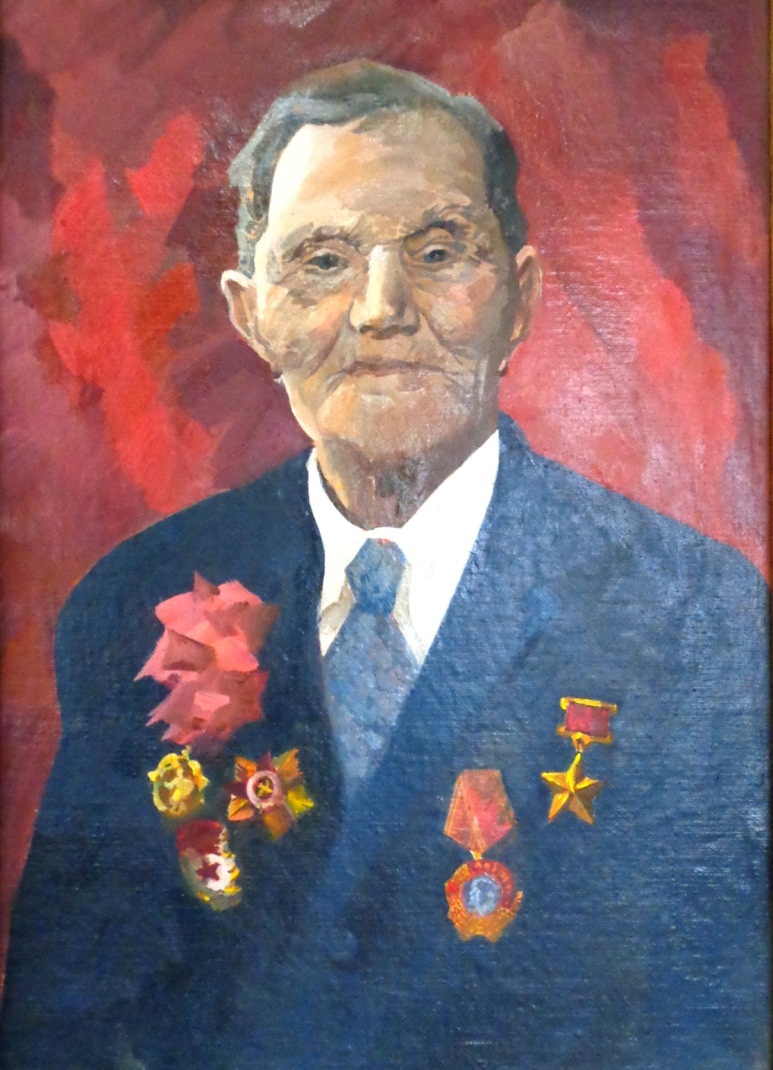 Судьба семьи Кисляковых - пример мужества и героизма, малая частица в общей героической судьбе нашего народа. Как и тысячи советских людей, вставших на защиту Родины, Кисляковы не знали страха в бою, не отступали перед смертью. Их имена навсегда вошли в летопись героического прошлого нашего района, заняли достойное место в Бессмертном полку, в книгах и в  наших сердцах.
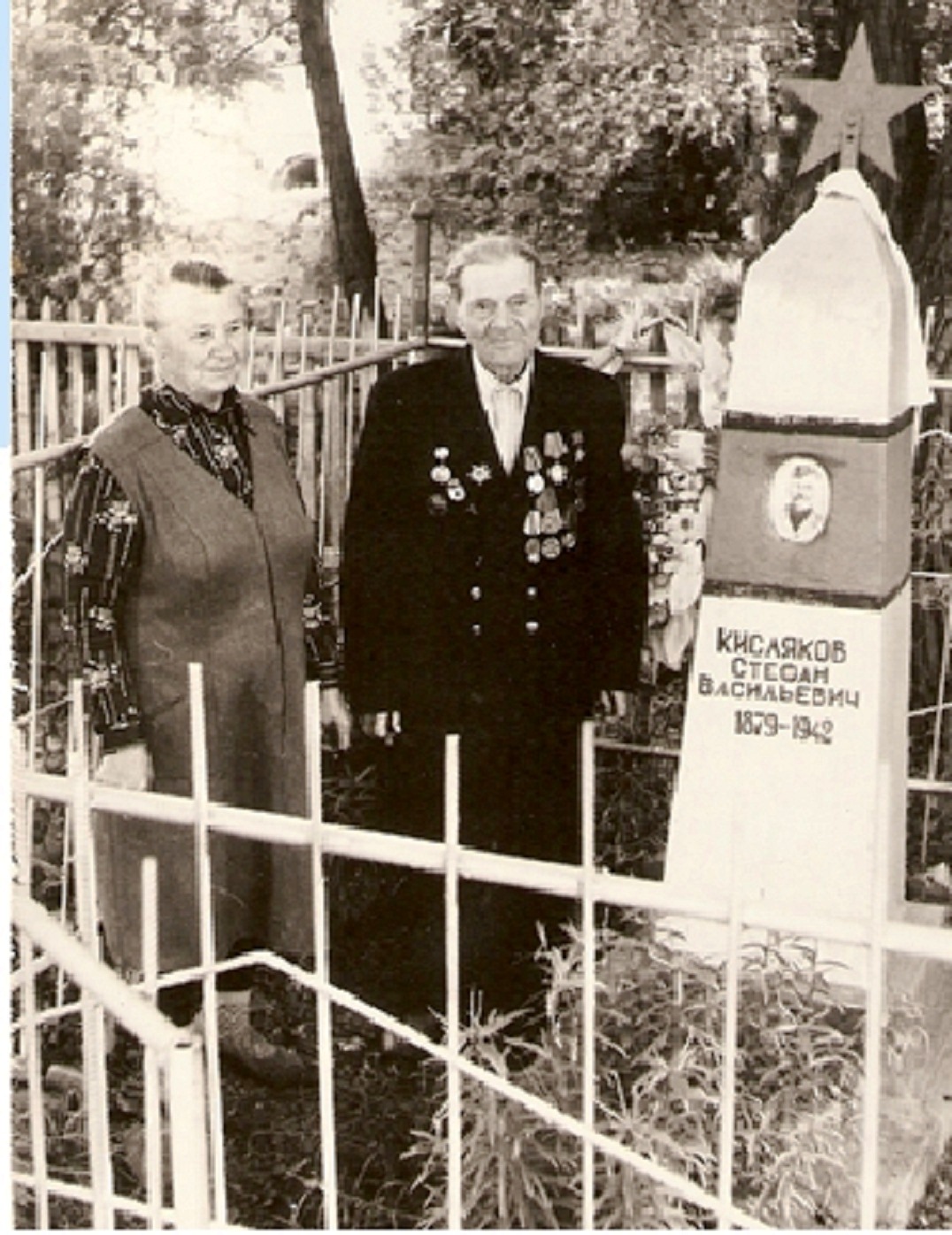 Кисляков 
Михаил Степанович и сестра Анастасия на могиле отца
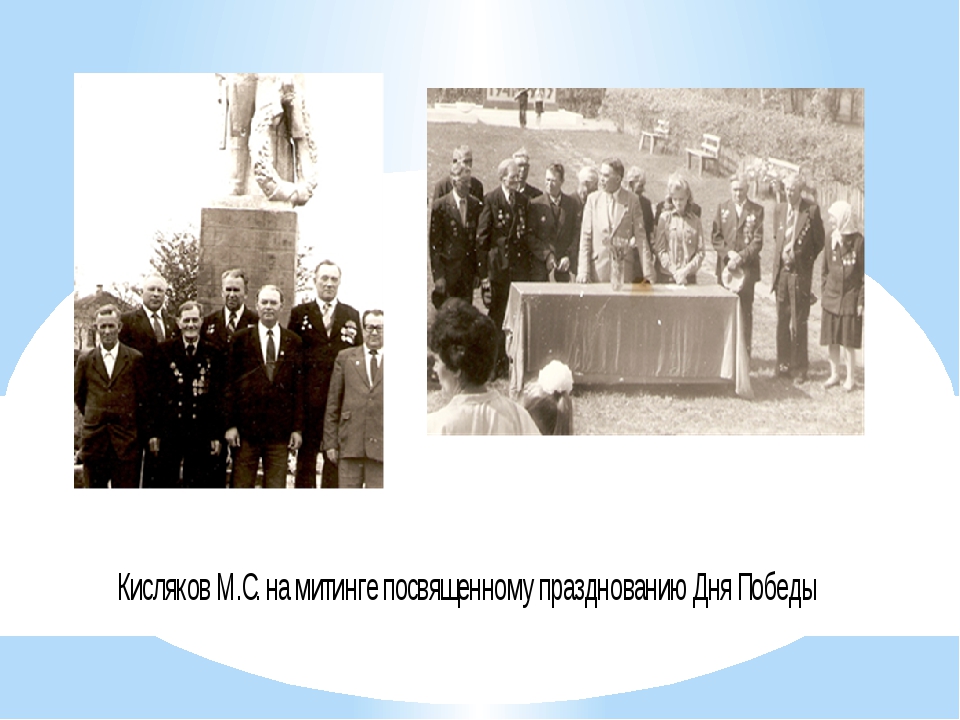 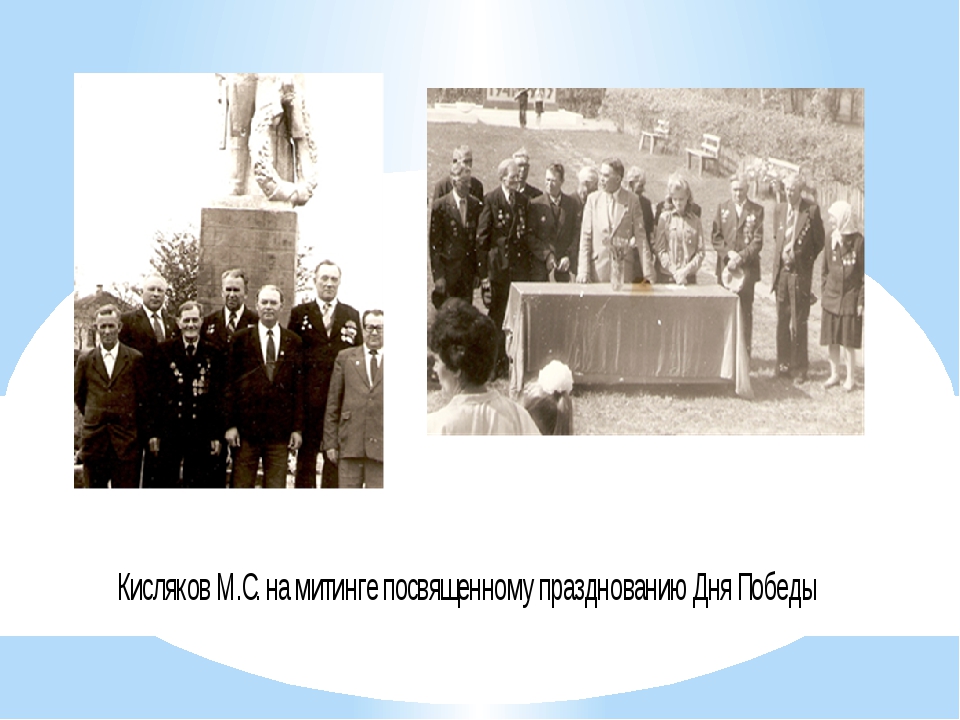 Кисляков М.С. многие годы был  самый почетный гость на праздниках Победы
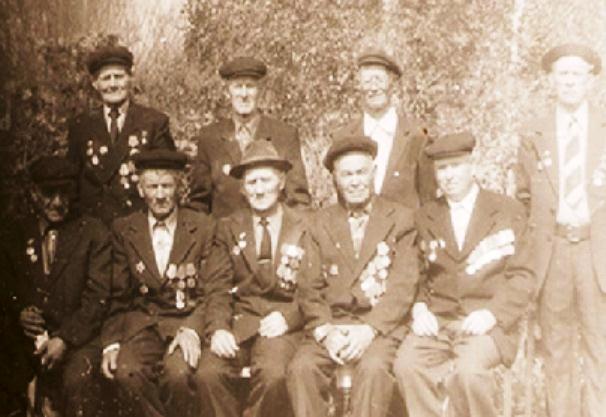 Кисляков М.С. на встречах ветеранов
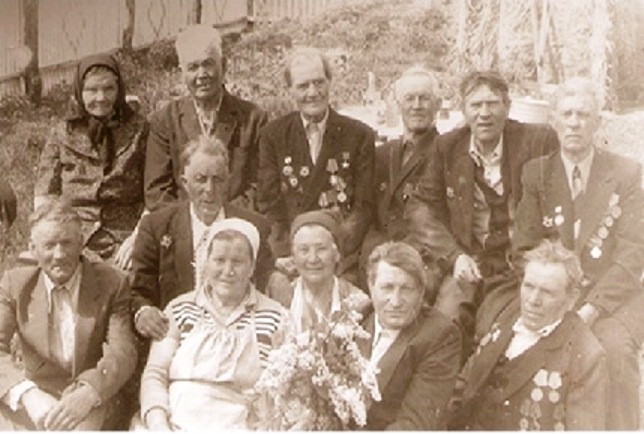 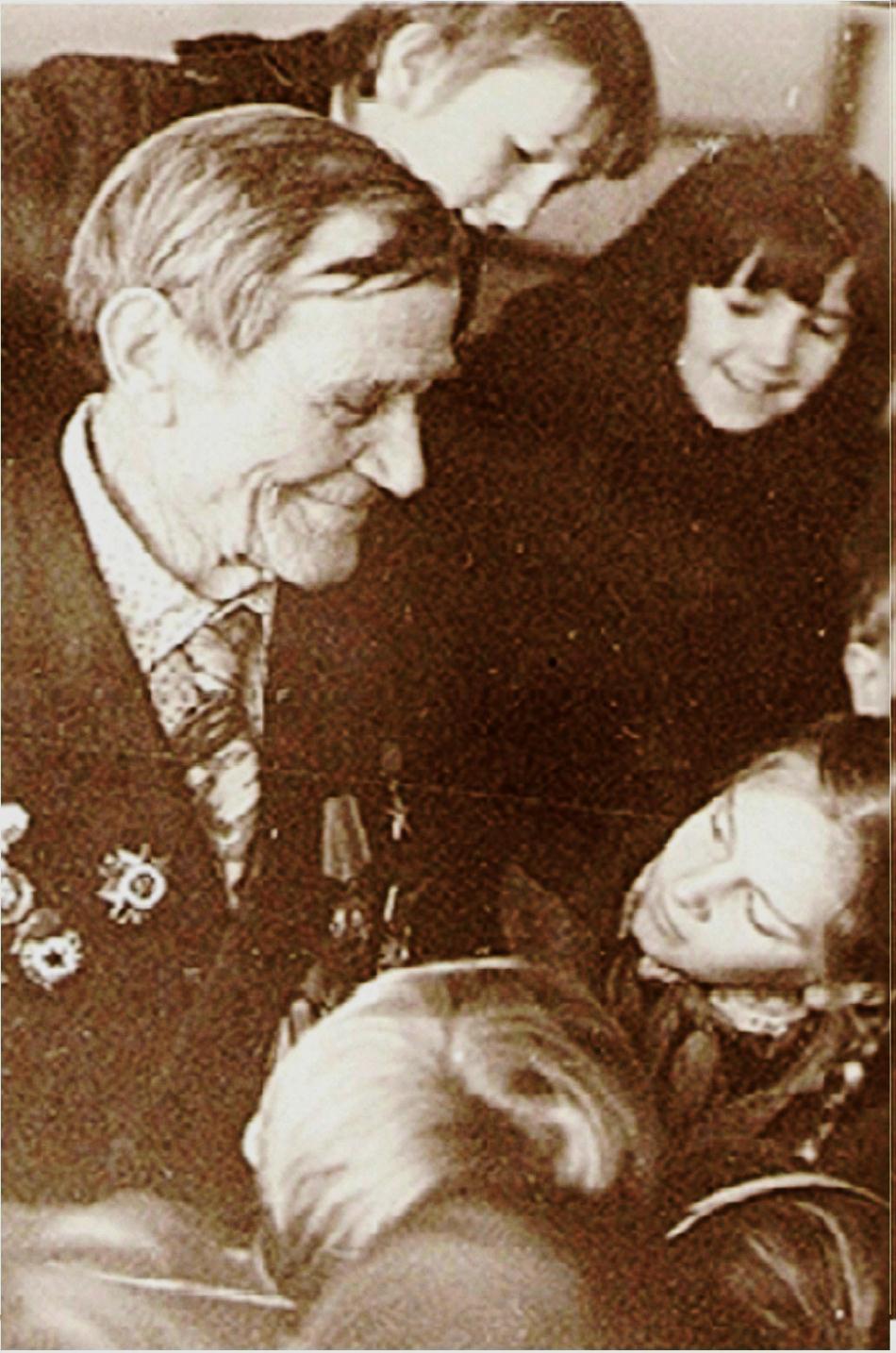 Кисляков 
Михаил Степанович на встречах с молодежью
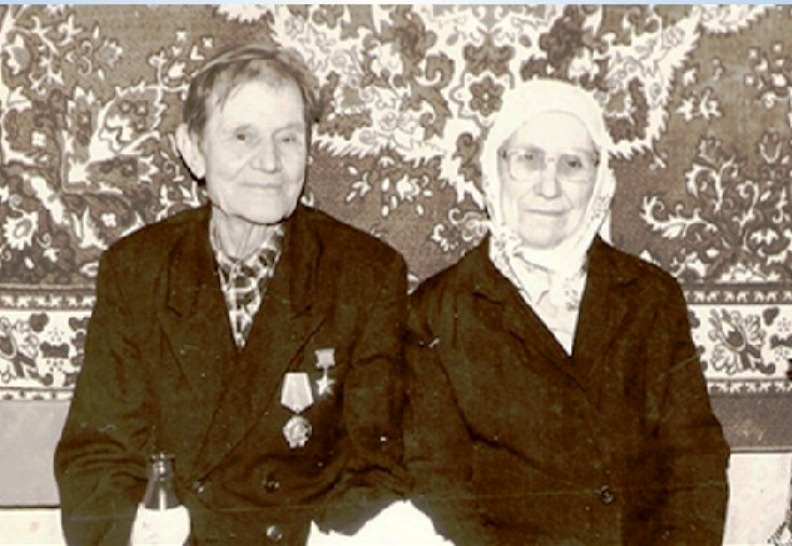 Кисляков  Михаил Степанович с женой Еленой Павловной